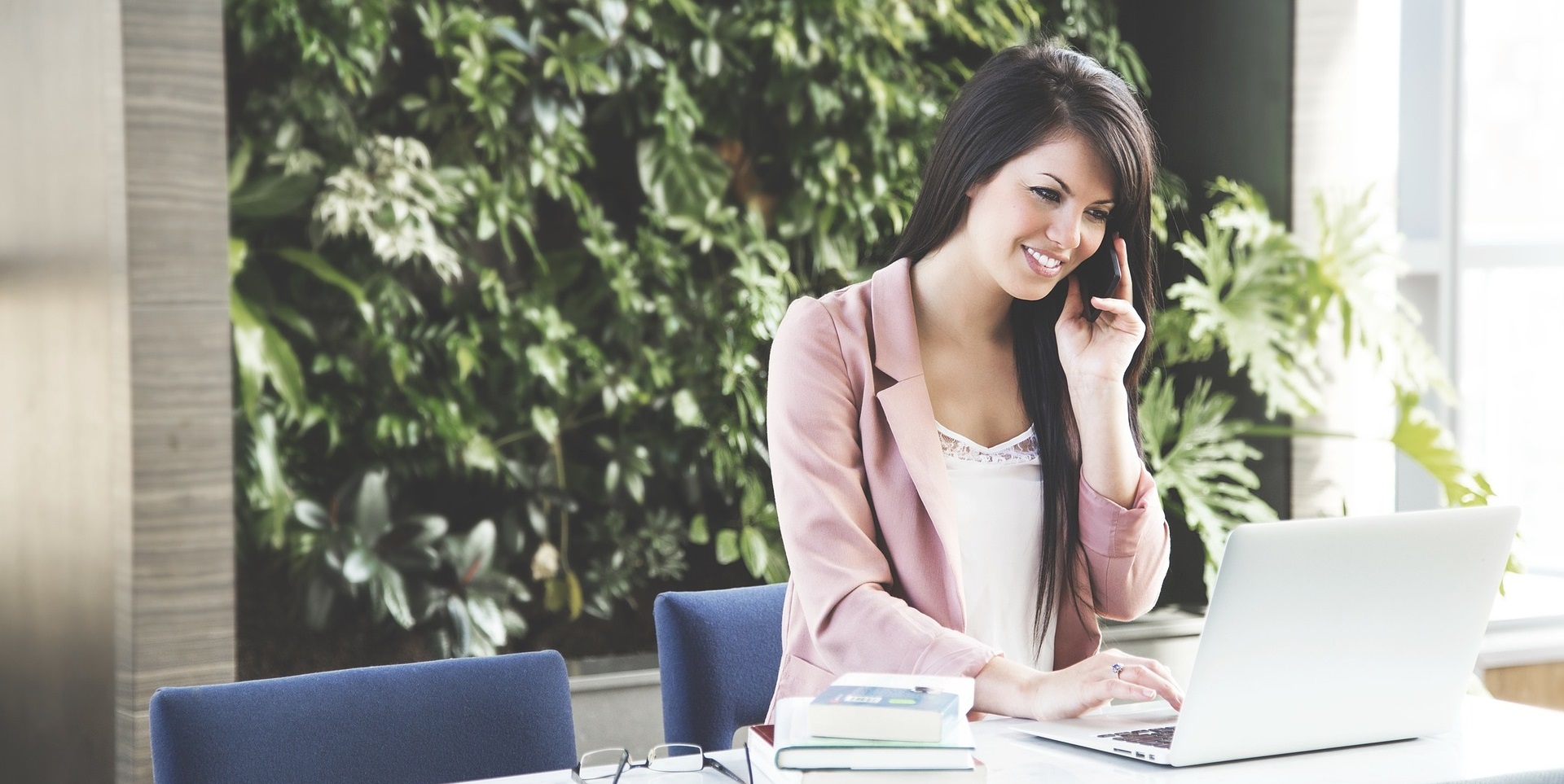 Työnantajien suhtautuminen 
alle 30- ja yli 50-vuotiaisiin
Toukokuu 2018
Tutkimuksen tiedot
Tämän tutkimuksen on tehnyt IROResearch Oy toukokuussa 2018 Kevan toimeksiannosta. Tavoitteena oli selvittää työnantajien suhtautumista alle 30- sekä yli 50-vuotiaisiin työntekijöihin ja sitä, mitä asioita työnantajat kokevat heidän vahvuuksiksi sekä heikkouksiksi. Tutkimuksessa selvitettiin myös yleisesti työelämässä pärjäämisen keinoja nyt ja tulevaisuudessa.

Tutkimuksen kohderyhmänä olivat ylimmän johdon, liiketoiminta-johdon ja HR-johdon tehtävissä toimivat henkilöt, jotka päättävät työntekijöiden rekrytoinneista.

Tutkimuksen tiedot kerättiin tietokoneohjatuin puhelinhaastatteluin (CATI) 2. - 9.5.2018 välisenä aikana.
Vastaajien määrä yhteensä 150 kpl.

Vastaajat oli kiintiöity yrityksen/organisaation henkilökunnan määrän mukaan seuraavasti:

33 %	Alle 10 henkilöä (vastaajana toimitusjohtaja, omistaja, yrittäjä)
33 %	10-99 henkilöä (vastaajana toimitusjohtaja, omistaja, yrittäjä, henkilöstöjohtaja, -päällikkö, rekrytoinneista päättävä ylimpään johtoon kuuluva)
33 %	100 henkilöä tai enemmän (vastaajana toimitusjohtaja, omistaja, yrittäjä, henkilöstöjohtaja, -päällikkö, rekrytoinneista päättävä ylimpään johtoon kuuluva)




Tutkimuksen kenttätyö on validoitu. Tutkimukseen valikoituneille henkilöille soitetaan haastattelun jälkeen uudestaan ja tarkistetaan haastattelun toteutuminen sekä taustatietojen ja annettujen vastusten oikeellisuus. Haastatteluotoksesta 5 % validoidaan takaisinsoitoin.


SFS-ISO 20252:2012 sertifioitu
KEVA – Työnantajien suhtautuminen alle 30- ja yli 50-vuotiaisiin, toukokuu 2018
Aineiston rakenne, N=150
KEVA – Työnantajien suhtautuminen alle 30- ja yli 50-vuotiaisiin, toukokuu 2018
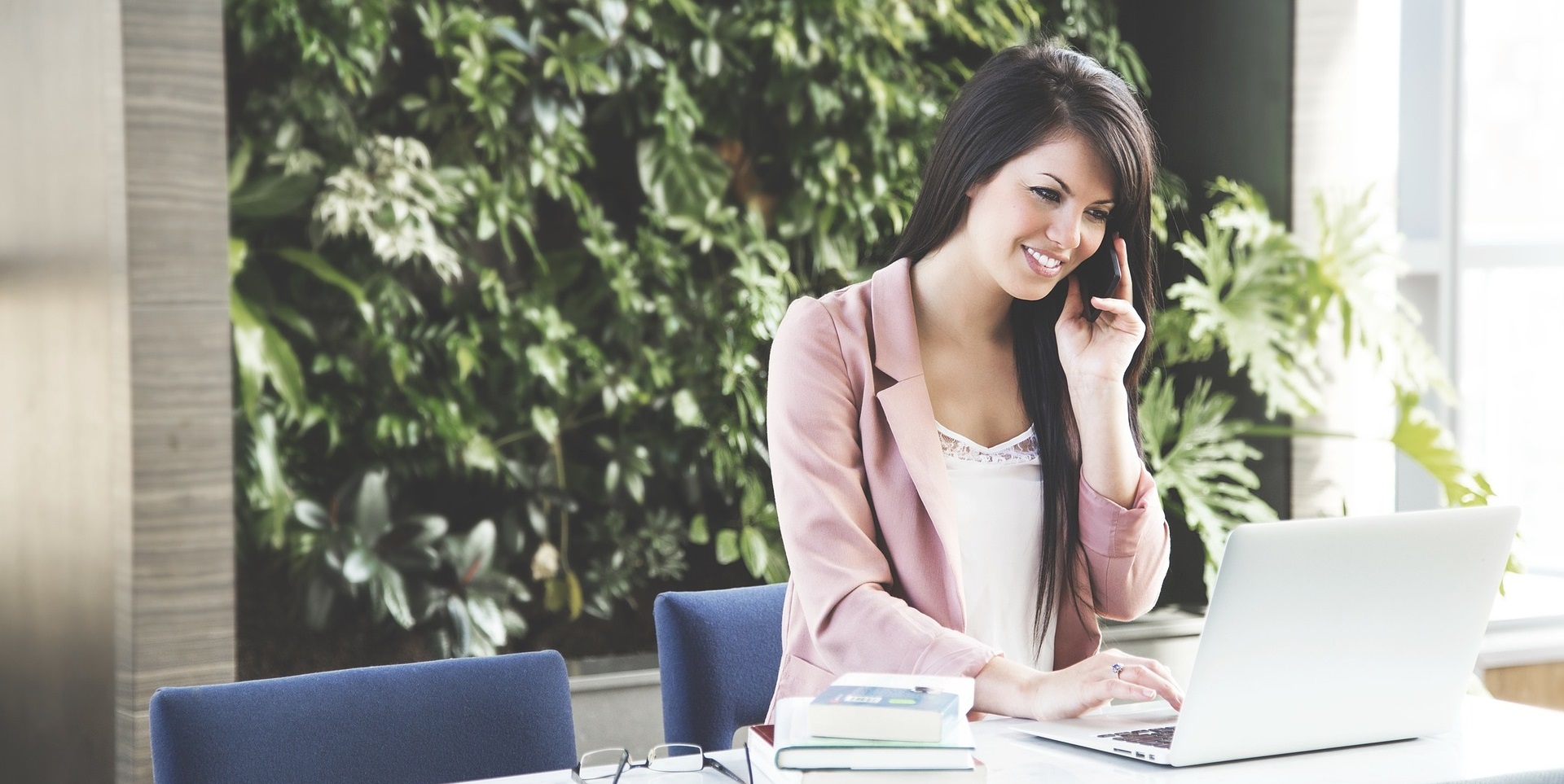 Tulokset
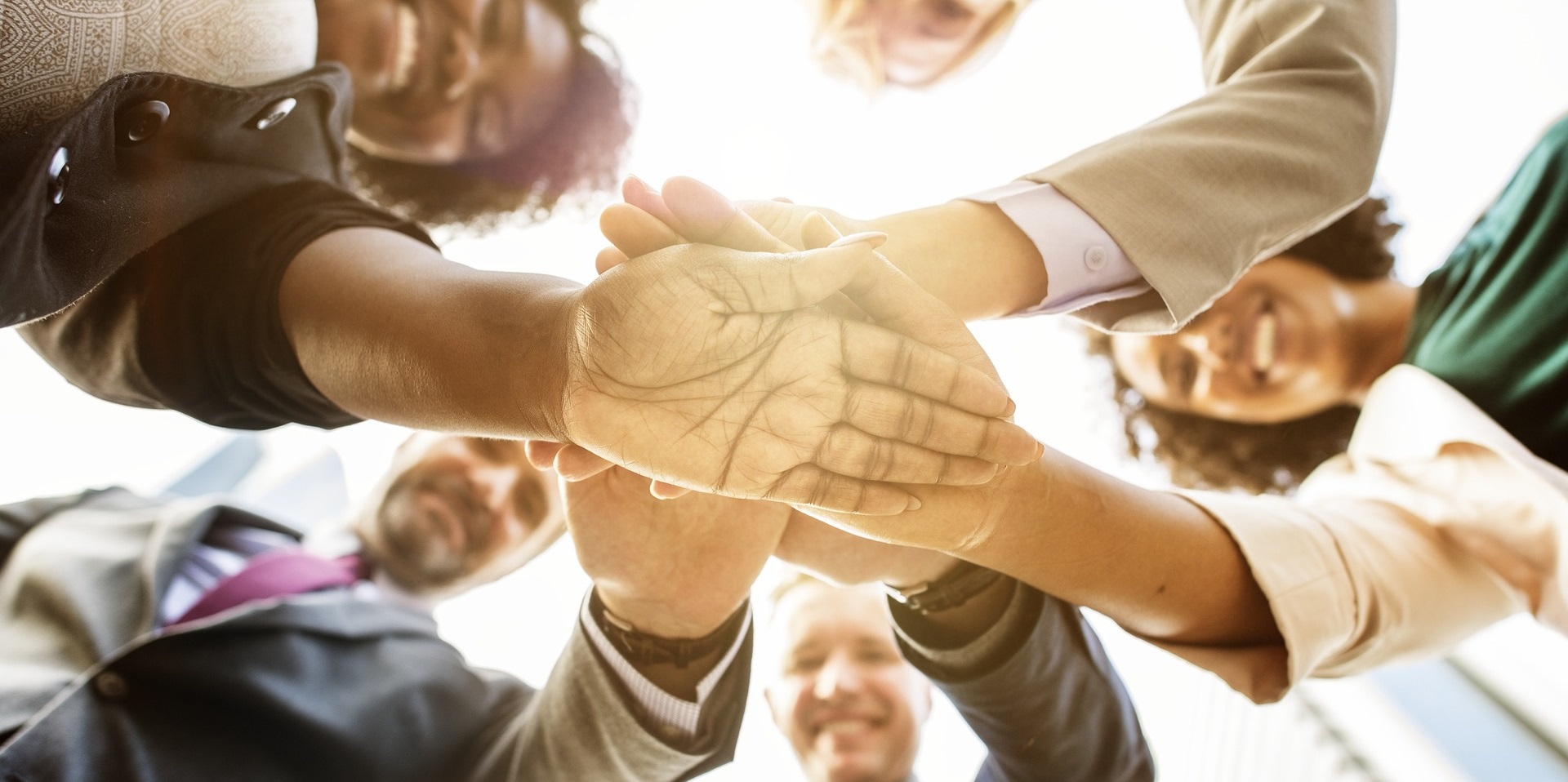 Hyvä ja tulevaisuudessa 
pärjäävä työntekijä
Ihanteellinen työntekijä
Millainen olisi ihanteellinen työntekijä, joka pärjäisi työelämässä nyt ja tulevaisuudessa?
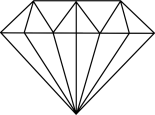 Oma-aloitteinen
Oppimiskykyinen ja –haluinen
Motivoitunut
Itsenäinen
Vastuullinen
Joustava
Muutoksiin sopeutuva
Aktiivinen
Reipas
”Asenne kohdallaan”
Ammattitaitoinen
Luotettava
Tunnollinen
Ahkera
KEVA – Työnantajien suhtautuminen alle 30- ja yli 50-vuotiaisiin, toukokuu 2018
Työelämän muutoksissa auttavat taidot
Mitkä taidot auttavat eniten työntekijää pärjäämään työelämän muutoksissa?
Halu ja kyky oppia uutta
Halu kehittää itseään
Sosiaaliset taidot (vuorovaikutus- ja kommunikointitaidot)
Joustavuus, valmius muutoksiin, sopeutumiskyky
Positiivinen asenne
Tietotekniikka-/digi-/IT-taidot
Hyvä/riittävä (pohja/perus) koulutus
Hyvä/riittävä kielitaito
KEVA – Työnantajien suhtautuminen alle 30- ja yli 50-vuotiaisiin, toukokuu 2018
Työntekijöiden tarjonnan vastaaminen yrityksen tarpeisiin
Suomessa puhutaan paljon työmarkkinoiden kohtaanto-ongelmasta. Tällä tarkoitetaan sitä, että tarjolla olevat työtehtävät ja työntekijät eivät vastaa toisiaan. 
Kuinka hyvin työmarkkinoilla olevien työntekijöiden tarjonta vastaa yrityksenne tai organisaationne tarpeisiin?
Keskiarvo
*) N-luku on pieni, tulos vain suuntaa antava
%
KEVA – Työnantajien suhtautuminen alle 30- ja yli 50-vuotiaisiin, toukokuu 2018
Puuttuuko työntekijöiltä teille tärkeää osaamista
Puuttuuko työmarkkinoilla olevilta työntekijöiltä sellaista osaamista, joka olisi teidän yrityksellenne/organisaatiollenne tärkeää, jos tai kun palkkaatte uusia työntekijöitä?
Kaikki vastaajat, N=150
KEVA – Työnantajien suhtautuminen alle 30- ja yli 50-vuotiaisiin, toukokuu 2018
Puuttuva osaaminen
Mitä tai millaista - teille tärkeää - osaamista työntekijöiltä mielestäsi puuttuu?
Yrityksen/toimialan tarvitsemaa erityisosamista/-kokemusta (yritysten täsmäkoulutettava itse osaajansa)
Työkokemusta yleensä
Digitalisaatioon liittyvää osaamista
Ammattitaitoa yleensä
KEVA – Työnantajien suhtautuminen alle 30- ja yli 50-vuotiaisiin, toukokuu 2018
Tulevaisuuden työhyvinvoinnin ja työterveyden ylläpito
Mitkä ovat tulevaisuudessa tärkeimmät tekijät, jotka ylläpitävät työntekijöiden työhyvinvointia ja työterveyttä?
Itsestä huolehtiminen (fyysinen ja henkinen kunto, hyvät/terveet elämäntavat)
Joustavuus (työaika/-paikka, työn ja vapaa-ajan suhde, kuormituksen säätely)
Työn mielekkyys, mahdollisuus vaikuttaa omaan työhön
Motivaatio
Johtaminen
Yhteishenki
Viihtyminen
Työympäristö (tilat, laitteet, välineet)
Työterveyshuolto
KEVA – Työnantajien suhtautuminen alle 30- ja yli 50-vuotiaisiin, toukokuu 2018
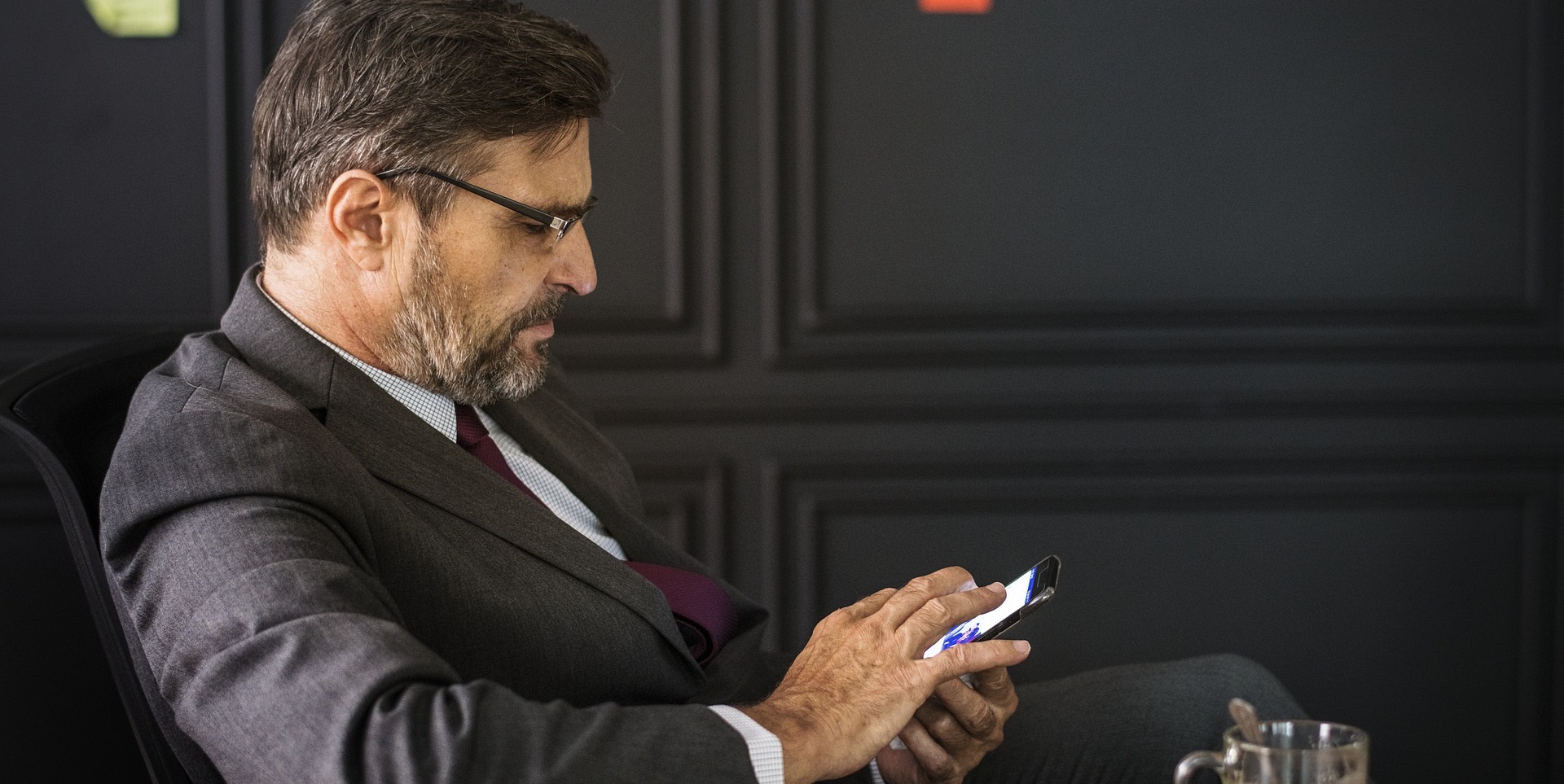 Alle 30- ja yli 50-vuotiaiden 
osuus yrityksessä
Alle 30-vuotiaiden ja yli 50-vuotiaiden osuus koko henkilökunnasta
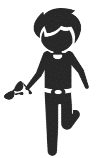 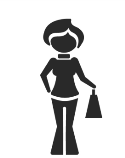 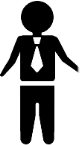 Alle 30v.
Yli 50v.
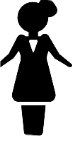 *) N-luku on pieni, tulos vain suuntaa antava
*) N-luku on pieni, tulos vain suuntaa antava
%
%
KEVA – Työnantajien suhtautuminen alle 30- ja yli 50-vuotiaisiin, toukokuu 2018
Alle 30-vuotiaiden ja yli 50-vuotiaiden osuuden muutos viime vuosina
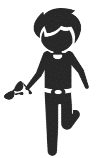 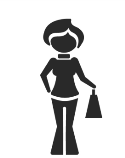 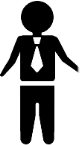 Alle 30v.
Yli 50v.
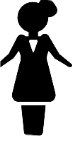 Kaikki vastaajat, N=150
Kaikki vastaajat, N=150
KEVA – Työnantajien suhtautuminen alle 30- ja yli 50-vuotiaisiin, toukokuu 2018
Alle 30-vuotiaiden ja yli 50-vuotiaiden osuuden muutos viime vuosina
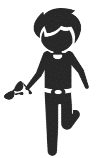 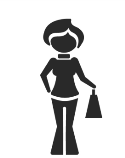 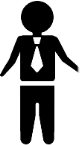 Alle 30v.
Yli 50v.
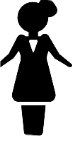 PK-seutu, 
n=50
PK-seutu, 
n=50
KEVA – Työnantajien suhtautuminen alle 30- ja yli 50-vuotiaisiin, toukokuu 2018
Miksi alle 30-vuotiaiden työntekijöiden osuus kasvanut tai vähentynyt
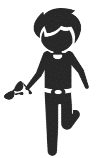 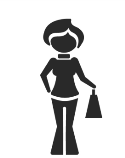 Alle 30v.
Miksi alle 30-vuotiaiden työntekijöiden osuus henkilökunnastanne on kasvanut?

Palkattu nuoria, vanhempia jäänyt eläkkeelle
Nuorille sopivia/kiinnostavia tehtäviä
Nuorista helpompi kouluttaa/kasvattaa uusia osaajia
Miksi alle 30-vuotiaiden työntekijöiden 
osuus henkilökunnastanne on vähentynyt?

Nykyinen henkilökunta ikääntynyt
Ei vaihtuvuutta/rekrytointeja
KEVA – Työnantajien suhtautuminen alle 30- ja yli 50-vuotiaisiin, toukokuu 2018
Miksi yli 50-vuotiaiden työntekijöiden osuus kasvanut tai vähentynyt
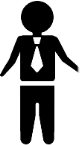 Yli 50v.
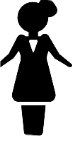 Miksi yli 50-vuotiaiden työntekijöiden osuus henkilökunnastanne on kasvanut?

Pieni vaihtuvuus
Väki vanhenee
Nuoria vaikea saada, yritys/ala ei kiinnosta
Miksi yli 50-vuotiaiden työntekijöiden 
osuus henkilökunnastanne on vähentynyt?

Rekrytoitu nuorempia
Eläköityminen
KEVA – Työnantajien suhtautuminen alle 30- ja yli 50-vuotiaisiin, toukokuu 2018
Alle 30-vuotiaiden työntekijöiden hyvät ja huonot puolet
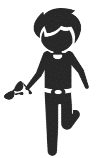 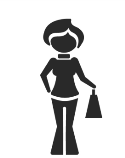 Alle 30v.
Mitä hyviä puolia tai vahvuuksia alle 30-vuotiailla työntekijöillä yleensä on?

Innostus
Energisyys
Oppimiskyky ja –halu
Teknologia- ja digiosaaminen
Työhalut
Jaksaminen
Terveys, kunto
Joustavuus, sopeutumiskyky
Ennakkoluulottomuus
Mitä huonoja puolia tai heikkouksia 
alle 30-vuotiailla työntekijöillä yleensä on?

Kokemuksen puute
Ammattitaidon puute
Lyhytjänteisyys, kärsimättömyys
Heikompi keskittymiskyky
Sitoutumattomuus
Heikompi vastuuntunto
Heikompi työmotivaatio/-moraali
Ylioptimistinen käsitys omista kyvyistä ja etenemismahdollisuuksista
KEVA – Työnantajien suhtautuminen alle 30- ja yli 50-vuotiaisiin, toukokuu 2018
Yli 50-vuotiaiden työntekijöiden hyvät ja huonot puolet
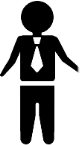 Yli 50v.
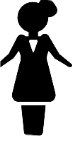 Mitä hyviä puolia tai vahvuuksia yli 50-vuotiailla työntekijöillä yleensä on?

Kokemus
Näkemys
Ammattitaito
Sitoutuminen
Vastuuntunto ja –kanto
Luotettavuus
Realismi
Rauhallisuus
Pitkäjänteisyys
Mitä huonoja puolia tai heikkouksia 
yli 50-vuotiailla työntekijöillä yleensä on?

Jaksaminen
Terveysongelmat, sairaudet
Uuden oppiminen vaikeaa
Muutosvastaisuus, urautuminen vanhaan, kaavoihin kangistuminen
Tietoteknisten/digitaitojen puute
Vanhentunut/ei ajan tasalla oleva koulutus/osaaminen
KEVA – Työnantajien suhtautuminen alle 30- ja yli 50-vuotiaisiin, toukokuu 2018
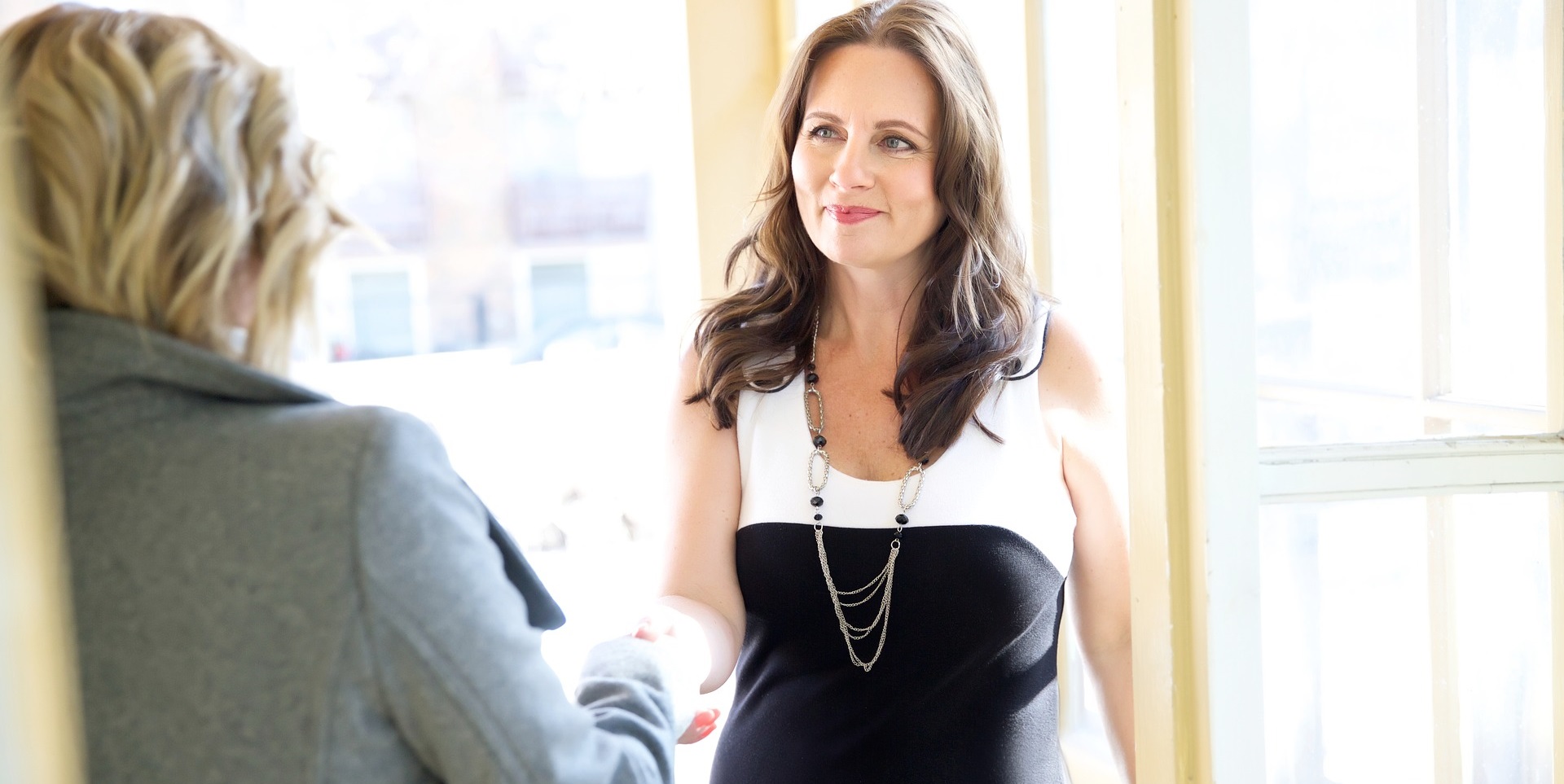 Iän merkitys rekrytoinnissa
Työntekijän iän merkitys rekrytointipäätöstä tehdessä
Kuinka tärkeä tekijä työntekijän ikä on rekrytointipäätöstä tehtäessä?
Keskiarvo
*) N-luku on pieni, tulos vain suuntaa antava
%
KEVA – Työnantajien suhtautuminen alle 30- ja yli 50-vuotiaisiin, toukokuu 2018
Minkä ikäisenä työntekijä on parhaimmillaan
Minkä ikäisenä työntekijä mielestäsi on parhaimmillaan?
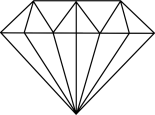 Keskimäärin työntekijä on parhaimmillaan 
39-vuotiaana.
Ei osaa sanoa 13 %
%
KEVA – Työnantajien suhtautuminen alle 30- ja yli 50-vuotiaisiin, toukokuu 2018
Alle 30- ja yli 50-vuotiaiden mahdollisuudet saada työtä
Kuinka hyvät mahdollisuudet alle 30-vuotiailla 
työntekijöillä on saada työtä?

Kuinka hyvät mahdollisuudet yli 50-vuotiailla 
työntekijöillä on saada työtä?
Keskiarvo
Kaikki vastaajat, N=150
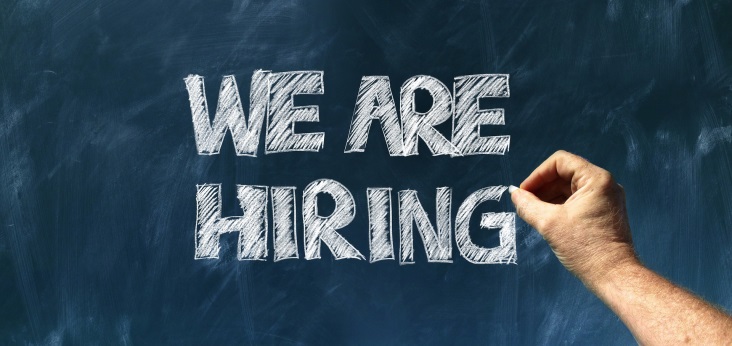 %
KEVA – Työnantajien suhtautuminen alle 30- ja yli 50-vuotiaisiin, toukokuu 2018
TaulukotTaulukoissa lisää yksityiskohtaista segmenttitarkastelua
Taulukot ja avoimet kommentit
Taulukoiden lukuohje

Taulukoissa sinisellä tekstillä on väritetty ne rivit, jotka kertovat vastaajien lukumäärän. 

Kun jokin prosenttiluku on taulukossa kirkkaan vihreällä tai pinkillä alustalla, tarkoittaa se sitä, että kyseinen tulos eroaa merkitsevästi vastaavasta kokonaistuloksesta 99 %:n luottamustasolla, eli se voisi olla sattumasta johtuva vain yhdessä tapauksessa sadasta. Vihreällä merkityt eroavat merkitsevästi ylöspäin ja pinkillä merkityt alaspäin.

Kun luku on taulukossa vaalealla vihreällä tai pinkillä alustalla, on ero merkitsevä 95 %:n tasolla.
KEVA – Työnantajien suhtautuminen alle 30- ja yli 50-vuotiaisiin, toukokuu 2018